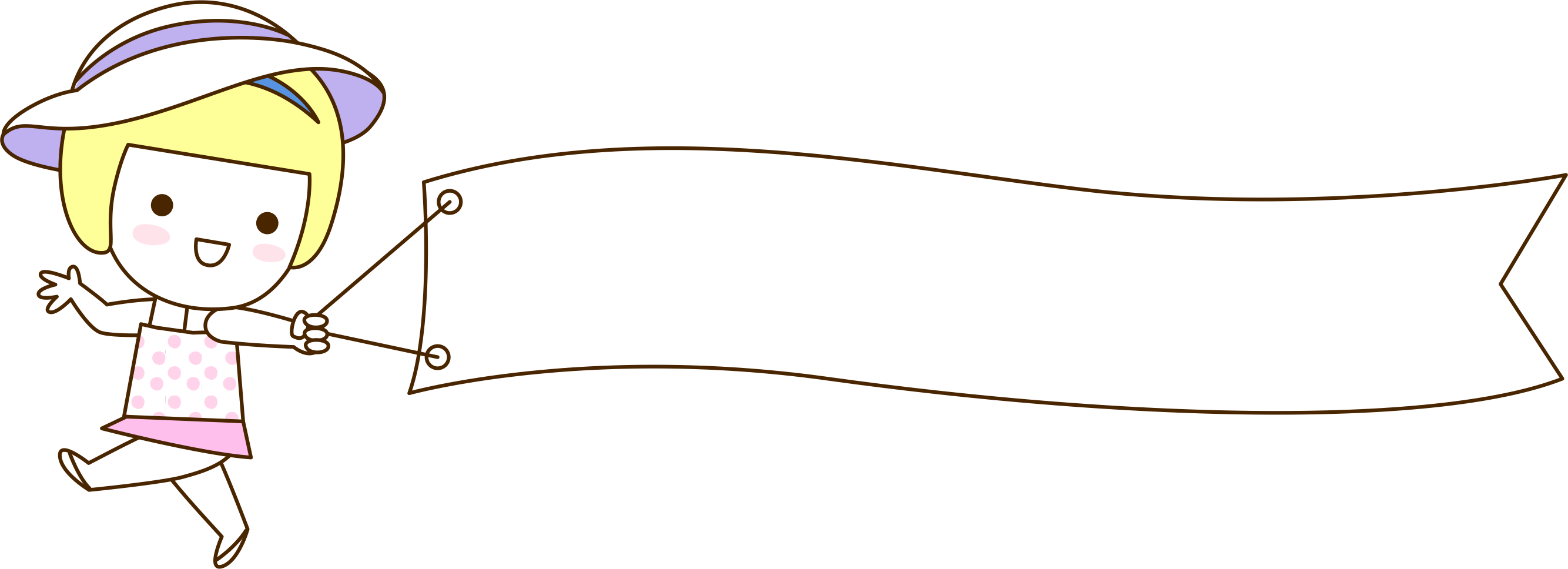 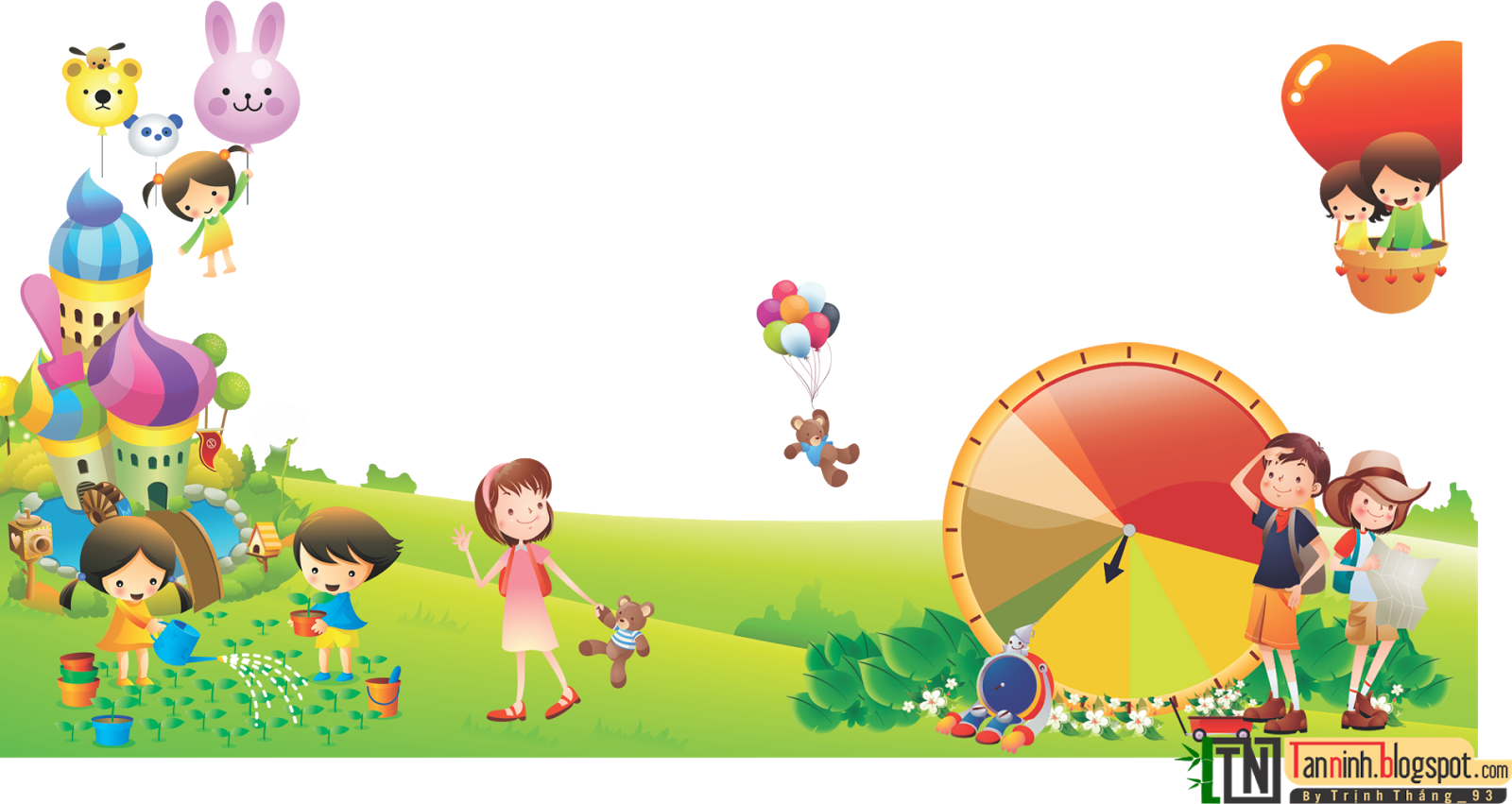 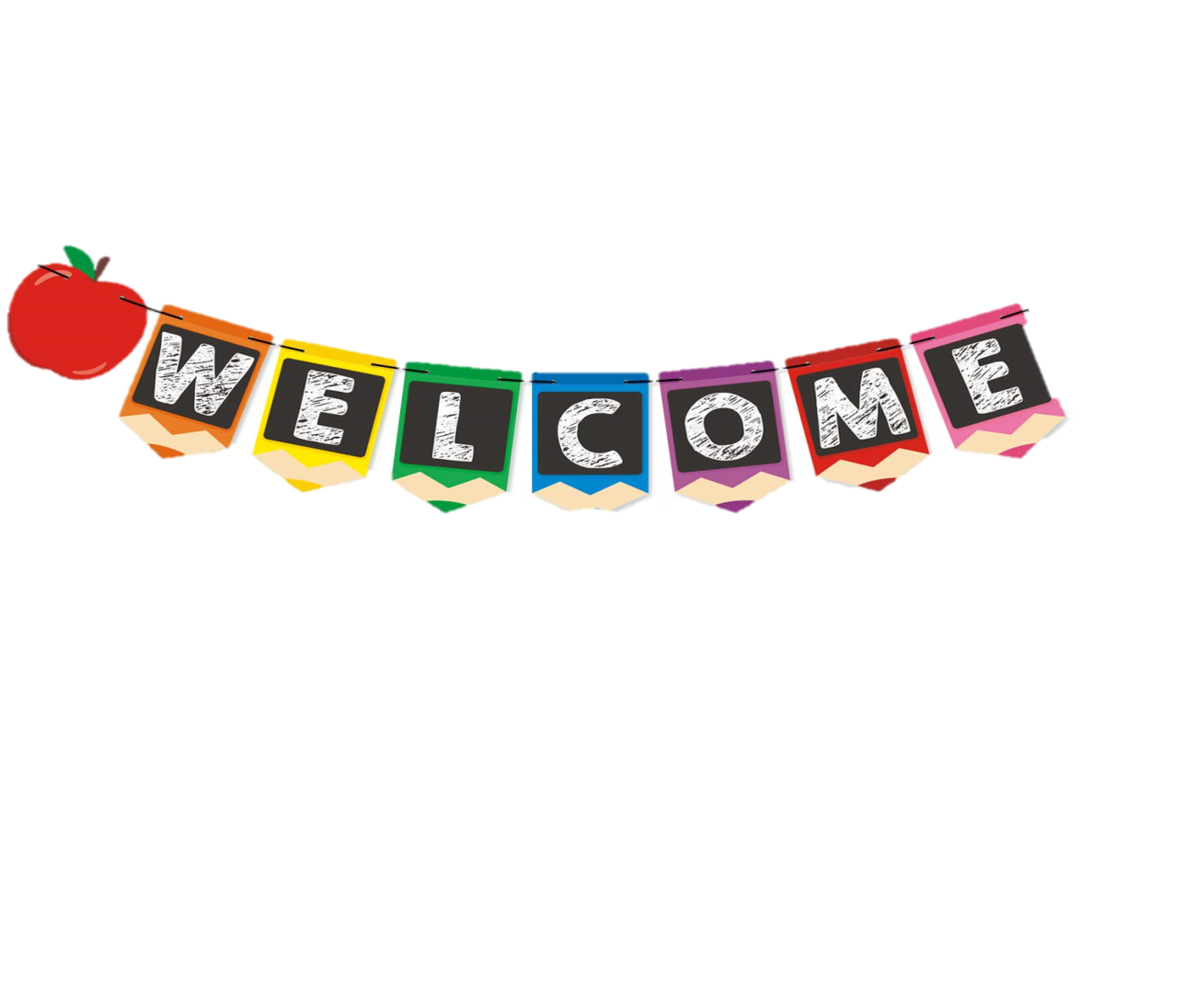 KTBC:
Vầng trăng khuyết
    Có chiếc thuyền lần đầu ra biển. Nó luôn miệng reo: “Tuyệt quá!”.
    Buổi sớm, mặt trời nhô lên, nhuộm hồng mặt biển. Về đêm, biển càng huyền ảo. Mảnh trăng cong như lưỡi liềm giữa bầu trời sao.
    Thuyền không hiểu con gì gặm, làm trăng khuyết. Bác tàu thủy bảo: “Trăng đi xa rồi nên cháu chỉ thấy được một phần. Nửa tháng nữa, trăng quay về, cháu sẽ lại thấy trăng tròn”.
Bài 126: uyn - uyt
uyn
uyt
1.Làm quen
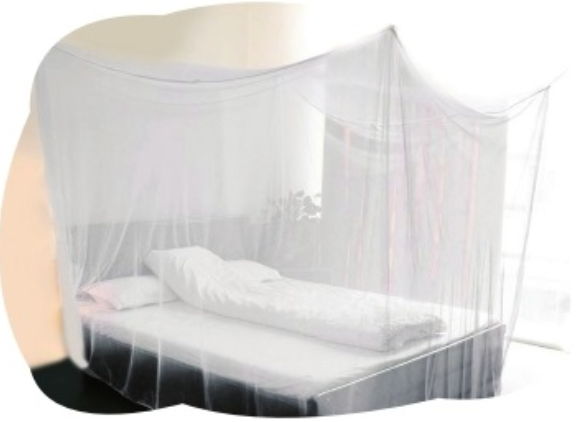 tuyn
t
uyn
u
y
n
màn tuyn
1.Làm quen
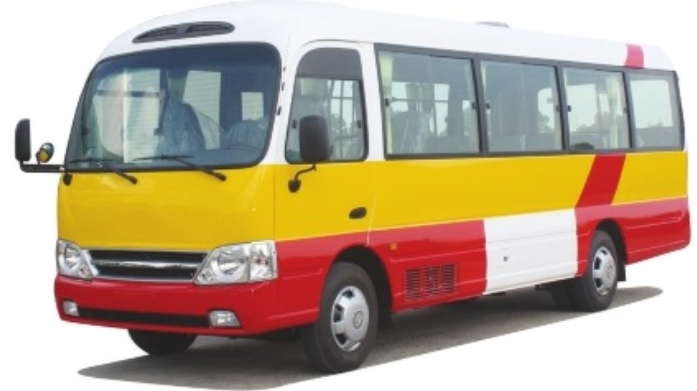 buýt
b
uyt
uýt
u
y
t
xe buýt
1.Làm quen
uyt
uyn
tuyn
buýt
màn tuyn
xe buýt
2.Tiếng nào có vần uyn? Tiếng nào có vần uyt?
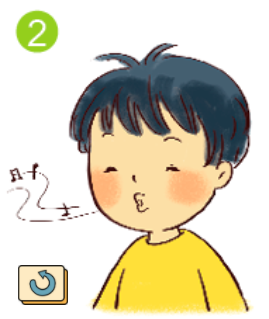 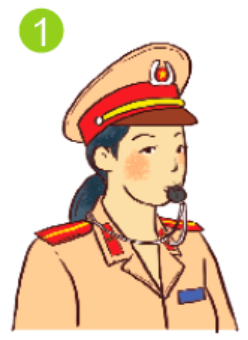 huýt sáo
tuýt còi
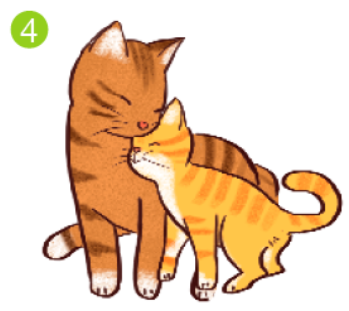 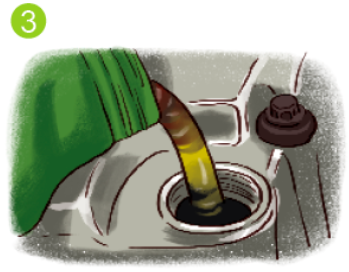 xoắn xuýt
dầu luyn
V
23
1. Gạch 1 gạch dưới tiếng có vần uyn.
    Gạch 2 tiếng dưới tiếng có vần uyt.
1
tuýt còi
2
huýt sáo
3
dầu luyn
4
xoắn xuýt
MRVT
uyn
:huyn, nguyn, duyn ,...
luyn, luỳn, luýn, luỷn, luỹn, luỵn
luyn
uyt
:huýt, nguýt, quỵt ,...
suýt, suỵt
suýt
Tập viết
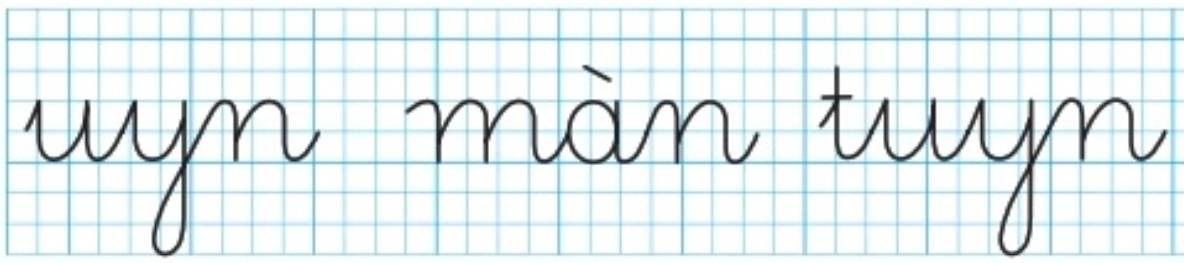 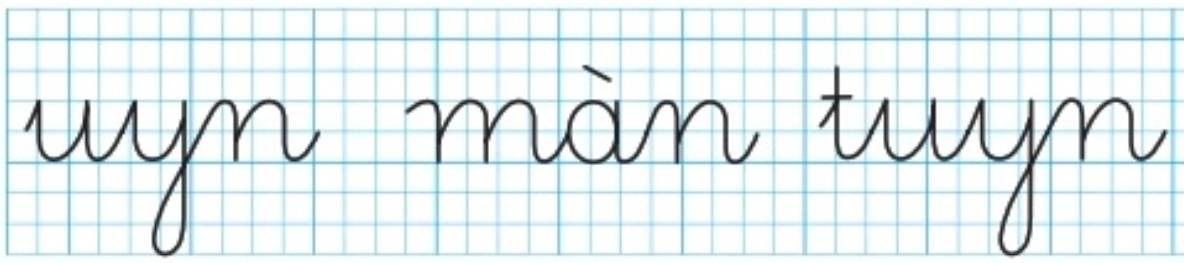 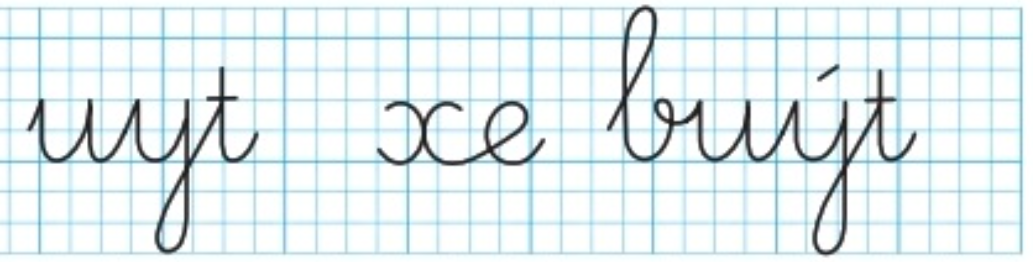 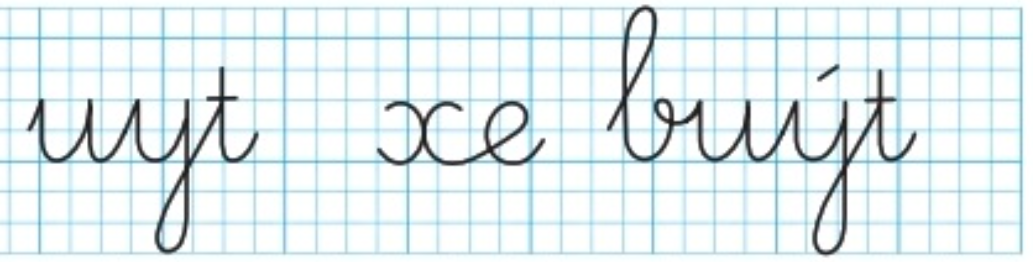 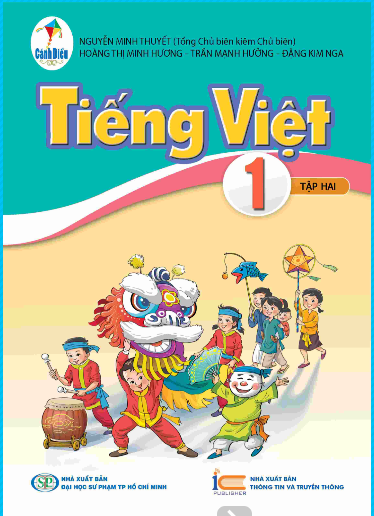 S 58
Tập đọc
Đôi bạn
    Nhà Tuấn có chó Tuyn và mèo Kít. Hai bạn luôn xoắn xuýt bên nhau.
    Đôi khi, Kít đùa dai, Tuyn gầm gừ, không bằng lòng. Tuấn huýt sáo, thế là Tuyn chạy đến.
    Một hôm, Tuyn và Kít nghịch bên bờ ao. Kít suýt ngã xuống nước. Tuyn thì không sợ nước. Có lần, nó nhảy xuống ao, đuổi lũ vịt kêu váng cả mặt nước.
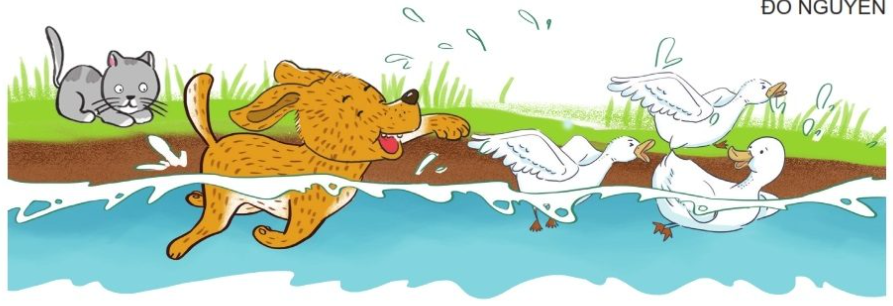 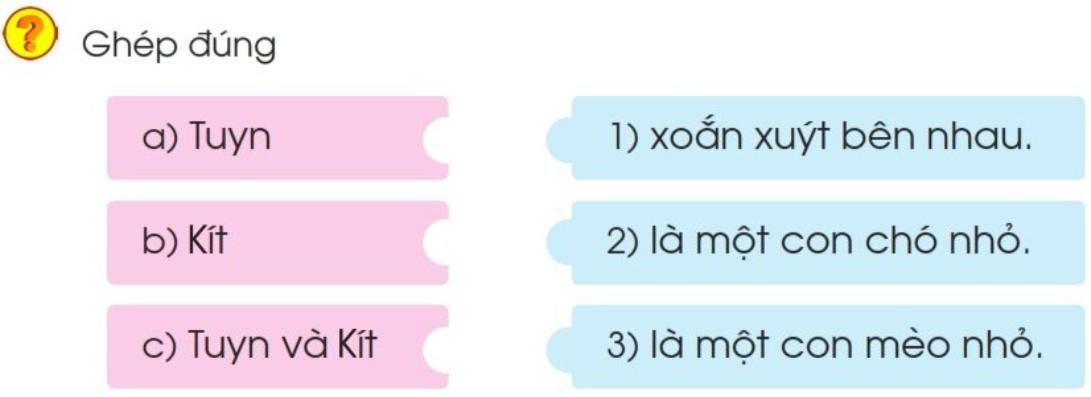